Domaine des Génaudières
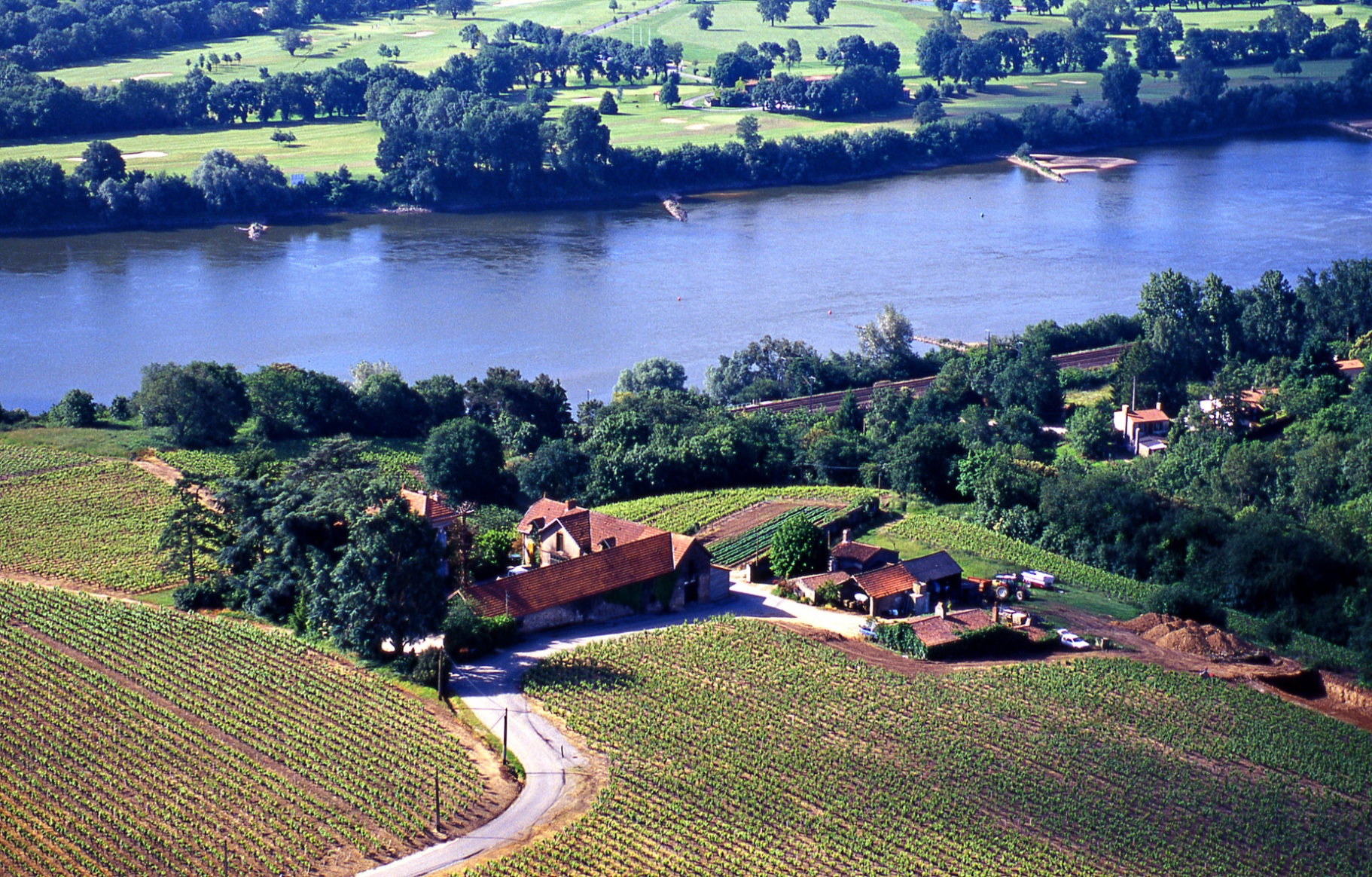 Identité géographique
35 Hectares

 Entre Nantes et Angers

 Vins de Loire : 2 appellations coteaux 
de la Loire et coteaux d’Ancenis
Exploitation familiale depuis 1635
Un terroir d’exception
Roches

 Loire

 Vents
Roches : schistes et gneiss
Des coteaux surplombant la Loire
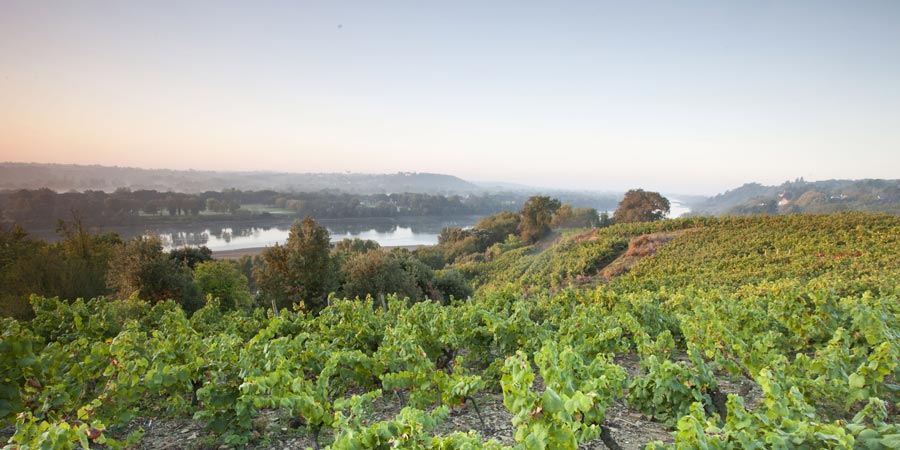 Domaine balayé par les vents
Domaine certifié HVE
oyage
METHODE DE TRAVAIL
Taille courte
Enherbement
Broyage
Ebourgeonnage
Vendanges
Taille courte
Broyage
Enherbement
Ebourgeonnage
Les vendanges
Nos différents vins
Muscadet coteaux de la Loire sur lie	
Malvoisie coteaux d’Ancenis			
Gamay rouge coteaux d’Ancenis
Muscadet coteaux de la Loire sur lie
Cépage Melon de Bourgogne
Vinification
Dégustation
Malvoisie Coteaux d’Ancenis
Cépage  Pinot Gris
Vinification
Dégustation
Gamay rouge coteaux d’Ancenis
Cépage Gamay
Vinification
Dégustation
Naissance d’une grappe de raisin
Débourrement
Début de floraison
Floraison
Merci
t